lewissilkin.com
Brexit:-What next?
12 January 2021
Speakers
Vince Toman
Tom Hayes
The Trade and Cooperation Agreement
The Trade and Cooperation Agreement (TCA) between the EU and the UK was eventually agreed just before Christmas, 2020. 
It has already been fully approved by the UK Parliament and provisionally approved by the EU. It still needs it be ratified by the EU Parliament 
It entered into force at midnight, Brussels time, on Dec 31, 2020
The agreement runs to over 1,260 pages 
It focuses almost exclusively on trade in food and manufactured goods. It has little to say about services
The TCA is exclusively between the EU and the UK. It does not give rise to individual rights (Francovich v Italy (1991))
Key Issues
The “level playing field” to ensure fair competition between the EU and the UK
“Information and consultation rights at company level”, and possible European Works Councils issues
The ending of Freedom of Movement and the impact on labour mobility between the EU and the UK, including short-term business assignments and trips
Data Protection
A  Word of Warning
The 1,260 pages of TCA was negotiated in haste, in less than a year
As any labour relations negotiator knows, agreements negotiated at haste are generally riddled with ambiguities, with clauses open to multiple interpretations 
The realities of what has been agreed often do not become apparent for some considerable time, generally with unintended consequences
Just two weeks in, we are already seeing UK companies beginning to realise just what the small print may mean – very significant new barriers to trade
And, in the words of the song, “we have only just begun”!
The Level Playing Field
Part Two, Title XI (“level playing field”), chapter six (“labour and social standards”) is where it’s at.  Only four articles taking up barely a single page of A4.  (Note also chapter 8, article 8.3 – commitment to ILO standards)
Concept of “labour and social levels of protection” – comprising 
(i) fundamental rights at work, 
(ii) occupational health and safety standards, 
(iii) fair working conditions and employment standards, 
(iv) information and consultation rights at company level, and 
(v) restructuring of undertakings.  
Expressly stated that each party has the freedom to make its own laws in these areas.  But there should be no weakening of standards in force at the end of the transition period “in a manner affecting trade or investment between the parties” (including with regard to effective enforcement).
Disputes
How exactly do you decide if a change in labour or employment law has a been done “in a manner affecting trade or investment between the parties”?
What are the metrics? Who decides?
There is a procedure when matters of concern arise:
Discussion between the EU and the UK
Reference to a panel of experts
Following the decision of the panel of experts, the “winning party” can decide to take “rebalancing measures”
Ending Freedom of Movement
The ending of FOM means that EU citizens no longer have an automatic right to move to the UK for work nor can UK citizens move to the EU
The UK has introduced a point system and to obtain a visa applicants must meet a range of criteria
The is no common EU system and each of the 27 Member States have their own visa requirements for “third country” nationals 
Business visitors can travel visa-free between the UK and the EU but the TCA imposes limitations on what can be done on business trips, including intra-company trips. The maximum time limit is 90 days in any 180 days
TCA – Other Points
There is provision on continued social security coordination – though what it will mean in practice for detached workers won’t be entirely clear until 1 February.  In the meantime, keep applying for A1 or E101
Data Privacy: A “short-term” adequacy decision has been granted to the UK for a period of 4 months (which can be extended to 6 months) from 1 January 2021 to allow the European Commission more time to make its formal Adequacy Assessment under Article 45 GDPR. This means that, for now, data can flow freely between the EU and the UK
But data transfers between the EU and “third countries” is apolitically fraught issue, as the Schrems II CJEU decision shows, so there can be no long-term guarantee that an adequacy decision will be forthcoming
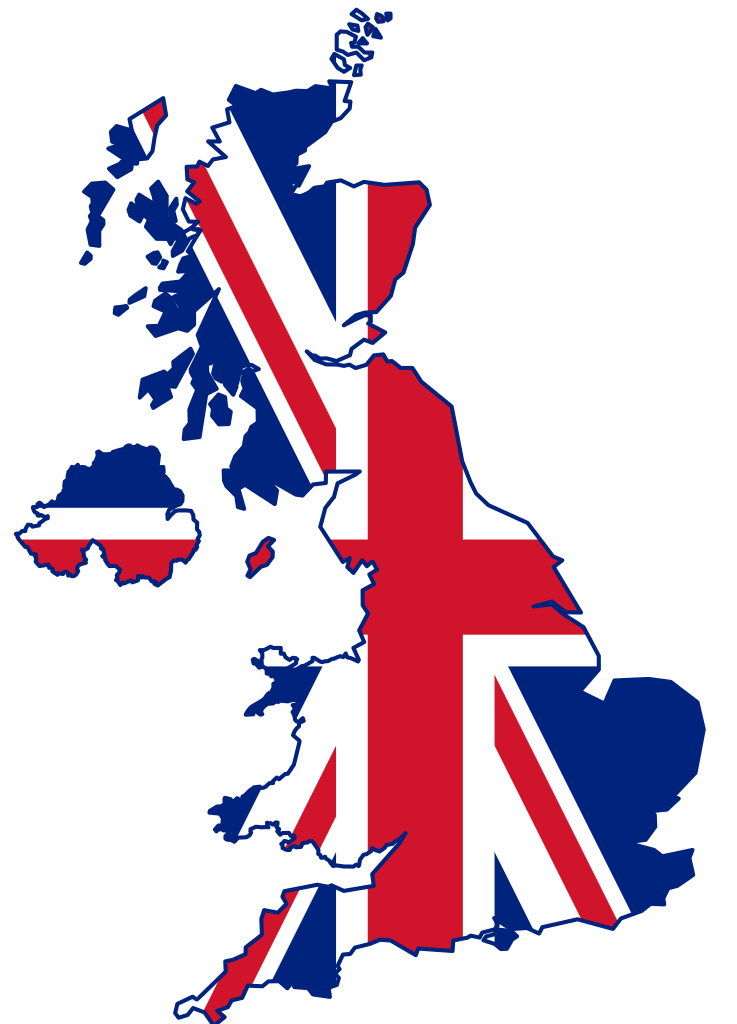 Northern Ireland
N Ireland now more starkly different from rest of UK due to obligation under Withdrawal Agreement to continue following Equal Treatment Directives and various other specific EU laws
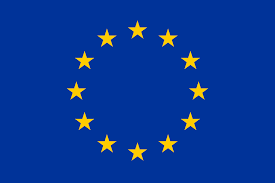 How UK employment law will work
How UK employment law will work
How UK employment law will work
How UK employment law will work
How UK employment law will work
“Information and consultation rights at company level”
This is a “non-regression” issue
But what does it mean in practice for EWCs and for other forms of information and consultation?
Does it mean that EWCs can continue to be based in the UK?
Does it mean that UK workers have a continuing right to have representatives on EWC?
Does it mean, as Unite the Union is asserting, that there have to be “UK EWCs” in parallel with “EU EWCs”? 
What does “Information and consultation rights at company level” mean?
We are of the opinion that this relates exclusively to company level and not sectorial or national level bargaining arrangement
We believe that this refers to the 2002 Information and Consultation Directive, information and consultation about collective redundancies and the transfer of undertakings, and health and safety consultation
EWCs 1
It is our belief that:
EU EWCs cannot now be legally based in the UK
UK employees no longer have a legal right to EU EWC representation
The provisions in the TCA on the provision of services by UK based “independent professionals” make it unclear/problematic that UK nationals can continue to act as EU EWC experts
EU EWCs are EU-wide bodies, subject to EU law and the jurisdiction of the CJEU.
Opting-out of EU law and the jurisdiction of the CJEU was one of the reddest of red lines for the UK government
How can an EU-wide body subject to EU law and the jurisdiction of the CJEU be located in a country that has opted out of both?
EWCs 2
The EWC Directive limits the legal right to EWC membership to EU/EEA citizens. UK citizens are no longer EU/EEA citizens. Therefore, there cannot be a legal right for UK employees to have representatives to sit on EU EWCs
Which is not to say that they cannot be invited as “guests” or “observers”, provided management and the EWC mutually agree to do so
UK “experts” are service providers. There is a detailed list of services that UK independent professionals can sell into the EU. “Employee relations advice” is not on that list which would seem to exclude UK experts to EWCs
In addition to the provisions of the TCA, there are also different national requirements on service providers in all 27 EU Member States that need to be taken into account
It will be some considerable time before there is clarification on this issue from both the EU and from national governments 
Caution in using UK based experts is advised
What about “parallel UK EWCs”?
EWCs are the only legally mandated bodies for transnational information and consultation of employees in the world
EU EWCs must have central management or a representative agent based in the EEA, i.e. not UK
The creation of “UK EWCs” will result in parallel arrangements. How are such EWCs to be established? The creation of an SNB?
The fundamental issue is extraterritoriality
Can the UK require 27 EU countries plus 3 EEA countries to make arrangements for the election/selection of EWC representatives to sit on UK EWCs?
UK cannot force 27 EU countries plus 3 EEA countries to legislate for the protection of their nationals sitting on UK EWCs in the same way that they have protections sitting on EU EWCs 
What does “Information and consultation rights at company level” mean?
We are of the opinion that this relates exclusively to company level and not sectorial or national level bargaining arrangement
Article 11(2) of the EWC Directive also requires adequate judicial procedures to be available to enable the obligations deriving from the EWC Directive to be enforced
Finally…
As we have already said… The 1,260 paged TCA is riddled with small print, ambiguities and complexities that are all open to more than one interpretation
Brexit – the departure of the UK from the EU – will never be over
We are just at the end of the beginning
The UK will be negotiating with the EU until the end of time
Brexit has made all our lives more complicated and will continue to do so for a very long time to come